LOGO
新员工入职培训
汇报人：凤凰办公   时间：XX年XX月
—目录
添加标题
添加标题
小标题
小标题
小标题
小标题
小标题
小标题
小标题
小标题
01
02
03
04
添加标题
添加标题
小标题
小标题
小标题
小标题
小标题
小标题
小标题
小标题
01 公司简介
单击添加小标题
—公司概述
02
01
03
在此录入图表的描述说明，在此录入图表的描述说明。
在此录入图表的描述说明，在此录入图表的描述说明。
有家（中国）行业有限公司是一家专注于凤凰产品及服务的综合性公司，在行业内拥有领先地位。在此录入上述图表的综合描述说明，在此录入上述图表的综合描述说明。在此录入上述图表的综合描述说明。
—详细概述
One
Two
Three
Four
在此录入图表的描述说明，在此录入图表的描述说明。
在此录入图表的描述说明，在此录入图表的描述说明。
在此录入图表的描述说明，在此录入图表的描述说明。
在此录入图表的描述说明，在此录入图表的描述说明。
编辑此处
编辑此处
编辑此处
编辑此处
—发展历程
点击添加标题
.在此录入上述图表的描述说明，在此录入上述图表的描述说明，在此录入上述图表的描述说明。
点击添加标题
.在此录入上述图表的描述说明，在此录入上述图表的描述说明，在此录入上述图表的描述说明。
点击添加标题
.在此录入上述图表的描述说明，在此录入上述图表的描述说明，在此录入上述图表的描述说明。
.
.
01
02
03
—主要业务
在此录入上述图表的描述说明，在此录入上述图表的描述说明，在此录入上述图表的描述说明。
在此录入上述图表的描述说明，在此录入上述图表的描述说明，在此录入上述图表的描述说明。
在此录入上述图表的描述说明，在此录入上述图表的描述说明，在此录入上述图表的描述说明。
—业务亮点
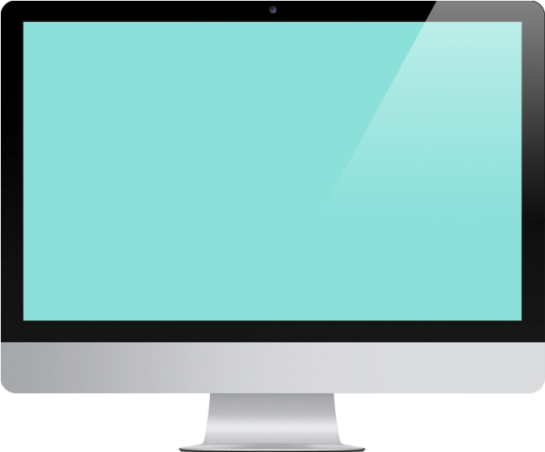 点击添加标题
点击添加标题
在此录入上述图表的综合分析说明，在此录入上述图表的综合分析说明，在此录入上述图表的综合分析说明。
在此录入上述图表的综合分析说明，在此录入上述图表的综合分析说明，在此录入上述图表的综合分析说明。
02 分支结构
单击添加小标题
—结构因素
One 在此录入上述图表的综合分析说明，在此录入上述图表的综合分析说明，在此录入上述图表的综合分析说明。
Three 请在此录入上述图表的综合分析说明，在此录入上述图表的综合分析说明，在此录入上述图表的综合分析说明。
单击添加标题
Two 在此录入上述图表的综合分析说明，在此录入上述图表的综合分析说明，在此录入上述图表的综合分析说明。
Four 在此录入上述图表的综合分析说明，在此录入上述图表的综合分析说明，在此录入上述图表的综合分析说明。
—分支结构
添加标题
在此录入上述图表的综合描述说明，在此录入上述图表的综合描述说明。
1
添加标题
在此录入上述图表的综合描述说明，在此录入上述图表的综合描述说明。
2
点击添加标题
添加标题
在此录入上述图表的综合描述说明，在此录入上述图表的综合描述说明。
3
—结构因素
在此录入上述图表的综合描述说明，在此录入上述图表的综合描述说明。
单击添加标题
在此录入上述图表的综合描述说明，在此录入上述图表的综合描述说明。
单击添加标题
在此录入上述图表的综合描述说明，在此录入上述图表的综合描述说明。
单击添加标题
在此录入上述图表的综合描述说明，在此录入上述图表的综合描述说明。
单击添加标题
03 企业文化
单击添加小标题
—公司文化
以人为本
精益求精
在此录入上述图表的描述说明，在此录入上述图表的描述说明，在此录入上述图表的描述说明。
在此录入上述图表的描述说明，在此录入上述图表的描述说明，在此录入上述图表的描述说明。
勇于创新
点击添加标题
在此录入上述图表的描述说明，在此录入上述图表的描述说明，在此录入上述图表的描述说明。
在此录入上述图表的描述说明，在此录入上述图表的描述说明，在此录入上述图表的描述说明。
—品牌价值
点击添加标题
在此录入上述图表的描述说明，在此录入上述图表的描述说明，在此录入上述图表的描述说明。
在此录入上述图表的描述说明，在此录入上述图表的描述说明。
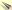 在此录入上述图表的描述说明，在此录入上述图表的描述说明。
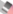 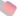 在此录入上述图表的描述说明，在此录入上述图表的描述说明。
在此录入上述图表的描述说明，在此录入上述图表的描述说明。
—企业概念
点击添加标题
点击添加标题
在此录入上述图表的描述说明，在此录入上述图表的描述说明，在此录入上述图表的描述说明。
在此录入上述图表的描述说明，在此录入上述图表的描述说明，在此录入上述图表的描述说明。
点击添加标题
点击添加标题
在此录入上述图表的描述说明，在此录入上述图表的描述说明，在此录入上述图表的描述说明。
在此录入上述图表的描述说明，在此录入上述图表的描述说明，在此录入上述图表的描述说明。
—管理概念
在此录入上述图表的综合描述说明，在此录入上述图表的综合描述说明。
在此录入上述图表的综合描述说明，在此录入上述图表的综合描述说明。
在此录入上述图表的综合描述说明，在此录入上述图表的综合描述说明。
—经验与教训
单击添加标题
在此录入上述图表的综合分析说明，在此录入上述图表的综合分析说明，在此录入上述图表的综合分析说明。
单击添加标题
在此录入上述图表的综合分析说明，在此录入上述图表的综合分析说明，在此录入上述图表的综合分析说明。
单击添加标题
在此录入上述图表的综合分析说明，在此录入上述图表的综合分析说明，在此录入上述图表的综合分析说明。
—发展与学习
点击添加相关标题文字，点击添加相关标题文字，点击添加相关标题文字，点击添加相关标题文字。
标题
内容
点击添加相关标题文字，点击添加相关标题文字，点击添加相关标题文字，点击添加相关标题文字。
标题
内容
标题
内容
点击添加相关标题文字，点击添加相关标题文字，点击添加相关标题文字，点击添加相关标题文字。
1、提交入职资料
2、办理入职手续
3、录入指纹考勤
4、提交体检报告
5、参加入职培训
试用期满
—入职流程
1
入职培训
2
1、签订试用期合同
2、进入试用期
3、办理社保五险
试用期
3
1、提交转正申请
2、评估转正申请
3、转正员工面谈
4、签订劳动合同
成功转正
4
04 管理制度
单击添加小标题
—考勤制度
全勤：全月无请假、迟到、早退、旷工情况的；
全勤奖励：员工全勤，当月奖励100元全勤奖金。
迟到：员工晚于规定上班时间到岗、且未超过30分钟(含)的；公司原则上允许每月2次的迟到情况，超过2次即按迟到处理。
上班规定：5天8小时工作制    上午： 09：00-13：00，下午： 14：00-18：00     
指纹刷卡记录考勤,漏打卡、无故不打卡均视为旷工，严禁代打卡。
早退：员工早于规定下班时间离岗，且未超过30分钟(含)的。
迟到
全勤
上班规定
早退
—考勤制度
旷工处理：根据旷工时长，按日工资标准的双倍扣罚。旷工半天的，另予全公司内通报并警告一次。旷工一天的，另予全公司通报并记过一次。连续旷工3天以上或月累计旷工5天或年累计旷工10天以上者，公司除按上述标准罚考勤款外，还将与其解约，且不予支付任何可能存在的经济补偿金或赔偿金等，并保留向其追索权益损失的权利。
旷工：员工未办理请假手续，或请假手续尚未获批即擅自离岗的；假期届满且无续假仍未到岗的；晚于规定的上班时间或早于规定的下班时间超过30分钟的；上、下班未打卡的；违法乱纪被公安机关拘留、甚至逮捕的；用不正当手段，骗取、涂改、伪造休息休假证明的。
迟到：迟到或早退时长T。
处理办法5≤T≤15分钟扣款10元/次；15分钟＜T≤30分钟扣款20元/次，T＞30分钟视作旷工半天处理.
在此录入上述图表的综合分析说明，在此录入上述图表的综合分析说明，在此录入上述图表的综合分析说明。
奖金。
迟到惩罚
旷工
单击添加标题
旷工处理
—劳动合同
资料准备
合同签订
提交转正
离职程序
资料准备：身份证、学历证书、学位证书、专业技术证书、个人简历、离职证明、照片(办理社保用，需电子版），填写并提交《员工入职登记表》、 《XXXX公司入职职业规划表》，保证其真实性，如有虚假，将予以辞退，并不作任何经济补偿。
合同签订：一个月内签订劳动合同，试用期3个月，合同有效期3年。
提交转正：试用期内表现优秀可向部门主管申请提前转正。
离职程序：试用期内离职须提前三天提交离职申请；正式员工离职须提前一个月提出书面申请，方可办理离职手续。
—工作要求
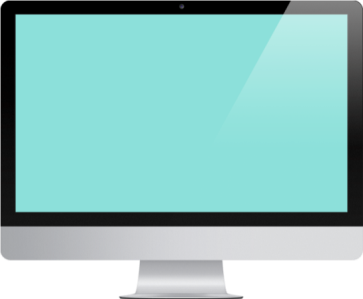 单击添加标题
单击添加标题
单击添加标题
您的内容打在这里，或者通过复制您的文本后。您的内容打在这里，或者通过复制您的文本后。
您的内容打在这里，或者通过复制您的文本后。您的内容打在这里，或者通过复制您的文本后。
您的内容打在这里，或者通过复制您的文本后。您的内容打在这里，或者通过复制您的文本后。
—请假流程
1
至少提前一天提交书面申请《请假单》。
请假期间工作需在假期开始前完成交接。
2
请假结束后，需第一时间到人事处销假。
单击添加标题
3
请假1 天以内：至少提前1个工作日申请。
请假1 天以上：至少提前3个工作日申请
连续休假5 天：至少提前10天申请
休婚假：至少提前30天申请；休产假：至少提前60天申请。
—单击添加标题
在此录入上述图表的描述说明。
在此录入上述图表的描述说明。
39
97
80
63
82
90
单击添加标题
单击添加标题
在此录入上述图表的描述说明。
在此录入上述图表的描述说明。
—单击添加标题
1
2
3
4
在此录入上述图表的描述说明，在此录入上述图表的描述说明。
在此录入上述图表的描述说明，在此录入上述图表的描述说明。
在此录入上述图表的描述说明，在此录入上述图表的描述说明。
在此录入上述图表的描述说明，在此录入上述图表的描述说明
在此录入上述图表的描述说明，在此录入上述图表的描述说明。
—单击添加标题
单击添加标题
在此录入上述图表的描述说明，在此录入上述图表的描述说明，在此录入上述图表的描述说明。
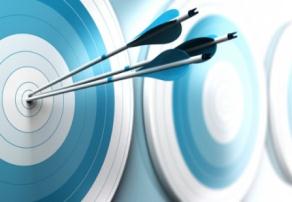 单击添加标题
单击添加标题
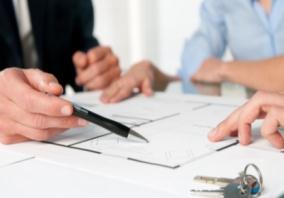 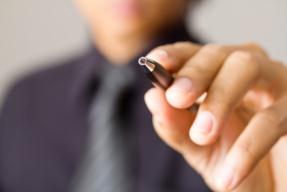 LOGO
感谢聆听！！
单击添加标题